You’ve Got a Disaster Recovery AllocationWhat’s Next??
LaParry Howell, MPAExecutive DirectorCity of Tuscaloosa, ALOffice of Community and Neighborhood Services
June 11, 2025
At 5:13 pm, an EF-4 tornado left a six-mile track of destruction through the City of Tuscaloosa.
Contact information here.
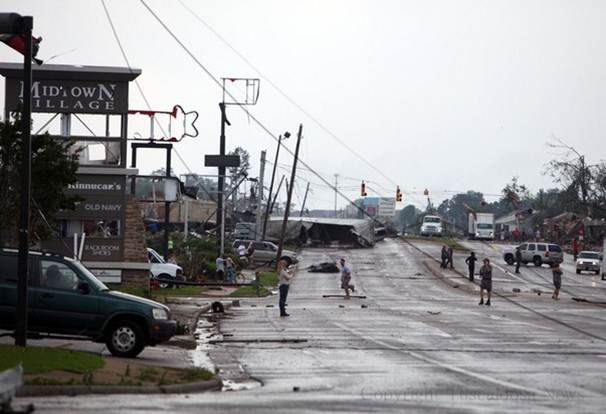 The mile-wide tornado took the lives of 52 citizens.
12% of our City was destroyed and 7,000 people became unemployed in less than six minutes.
More than 1,200 injured and treated at DCH the night of the storm.
Residential, Commercial, & City Infrastructure DamagesOver 600 businesses damagedResidential damage2,493 damaged1,612 severely damaged1,257 destroyedCity Infrastructure	Fire Station 4	East Police Precinct	2 Communication Towers
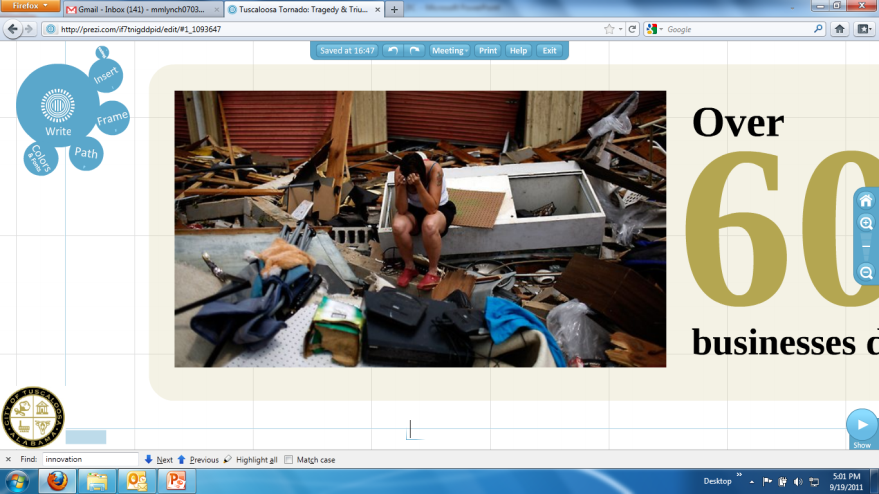 Areas of Focus for Mayors
Preparedness and Organizational Structure*
Emergency Response
Media and Communications
Humanitarian Efforts
Debris Removal
Collaboration with Federal, State and Local Agencies*
All City Departments Required
Preparing for the Future*
Preparedness and Organizational Structure
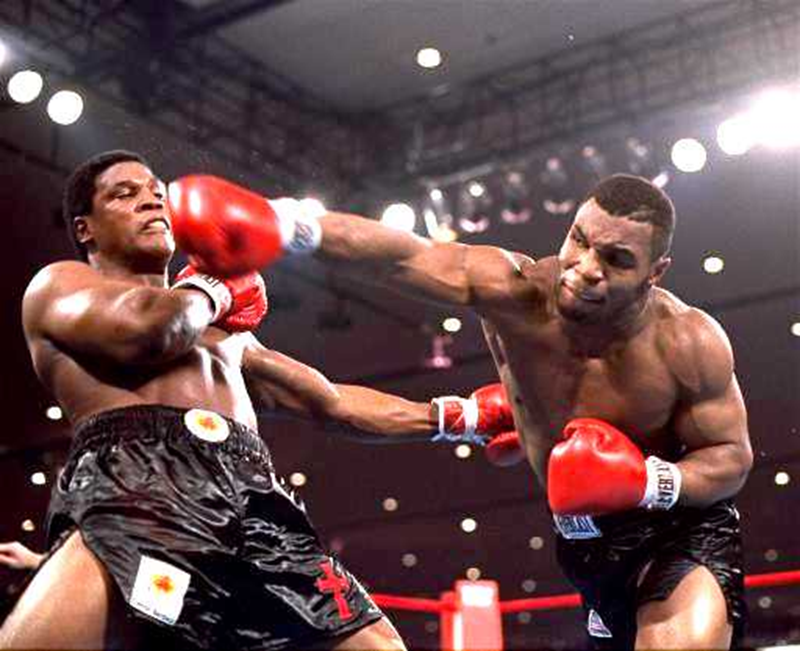 Over 600 businesses damagedResidential damage2,493 damaged1,612 severely damaged1,257 destroyedCity Infrastructure	Fire Station 4	East Police Precinct	2 Communication Towers
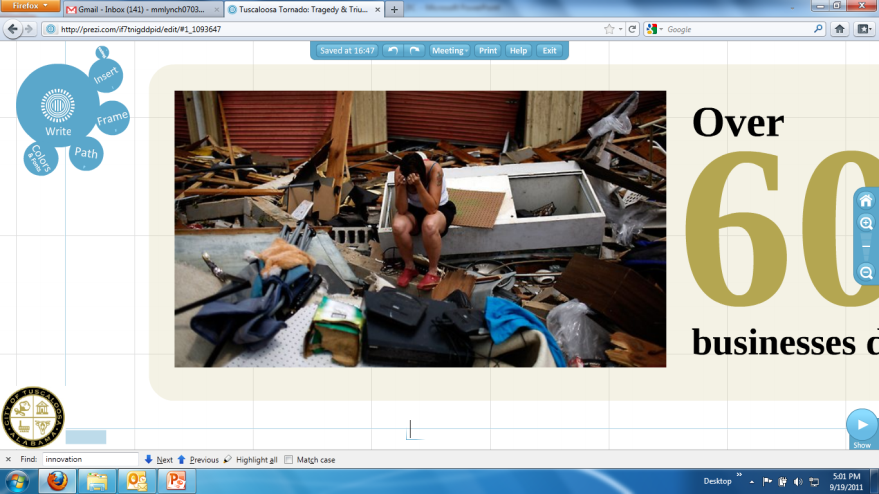 City of Tuscaloosa, AL Disaster Recovery AllocationDR1: $16,634,702.00DR2: $43,932,000.00
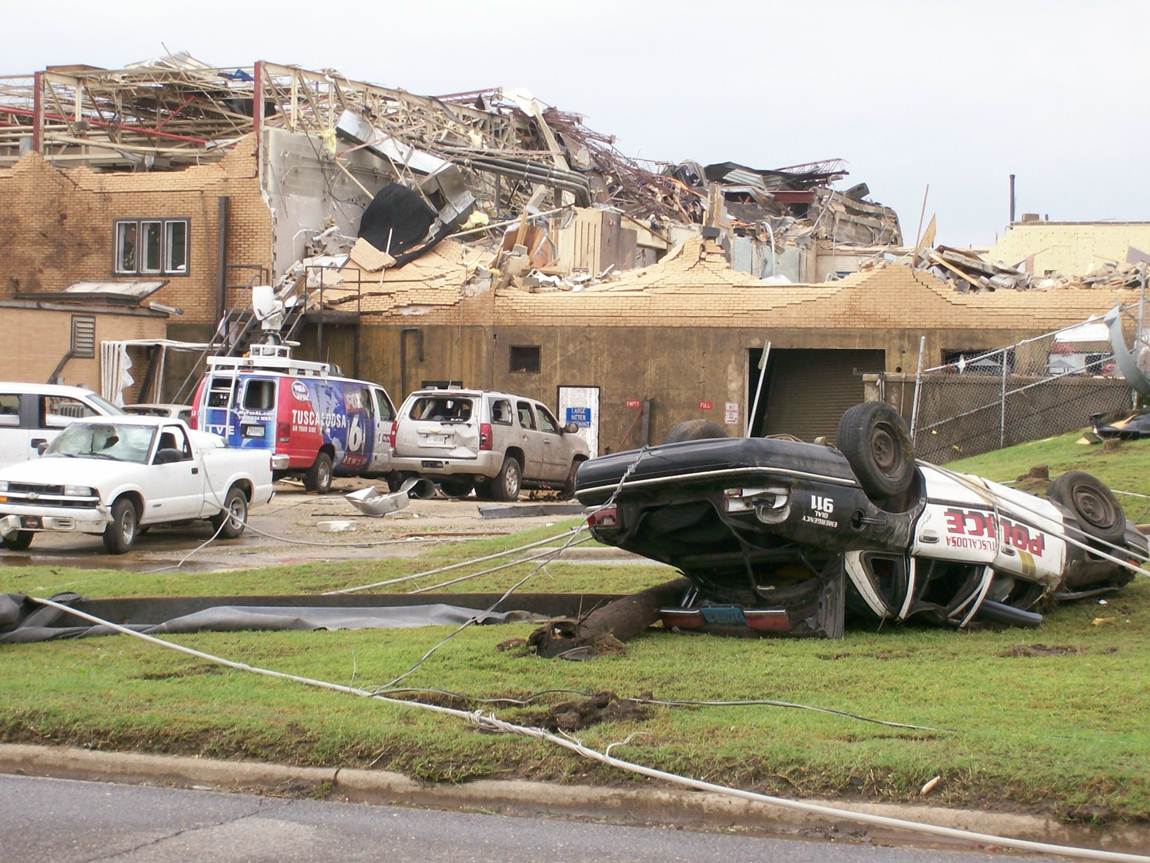 Collaboration with Federal, State and Local Agencies
FEMA
Strengths
Mobilized quickly and integrated into our command structure
Provided disaster relief centers and assistance to citizens within 96 hours of the event
Coordinated and funded Operation Clean Sweep
Dedicated individuals with a great deal of knowledge
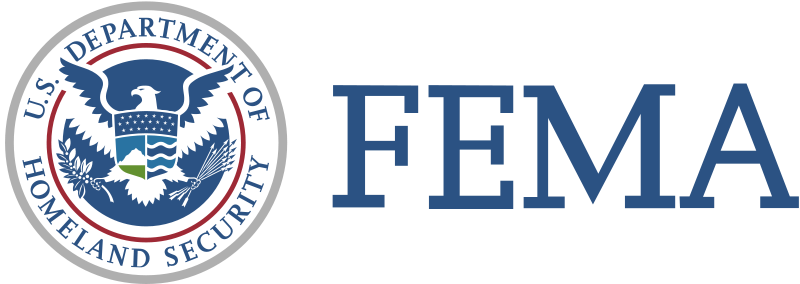 FEMA
Weaknesses
Rotate personnel constantly
At times, only provides information upon request or withholds vital information
Organizational structure prohibits local decision-making and confusion within the ranks
Over promise and under-deliver
Requests are often sent into a black-hole
Not well-positioned for long-term recovery or interaction with HUD
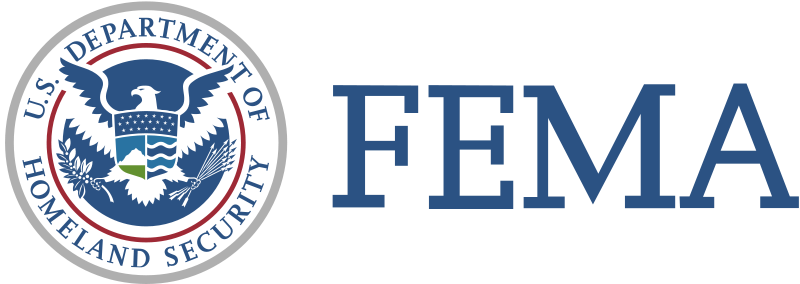 HUD
Strengths
Dedicated Personnel
Appropriate vehicle for housing issues
Secretary Donovan is engaged
Weaknesses
Does not interact with FEMA
Congressional appropriations for CDBG and other HUD programs are inadequate
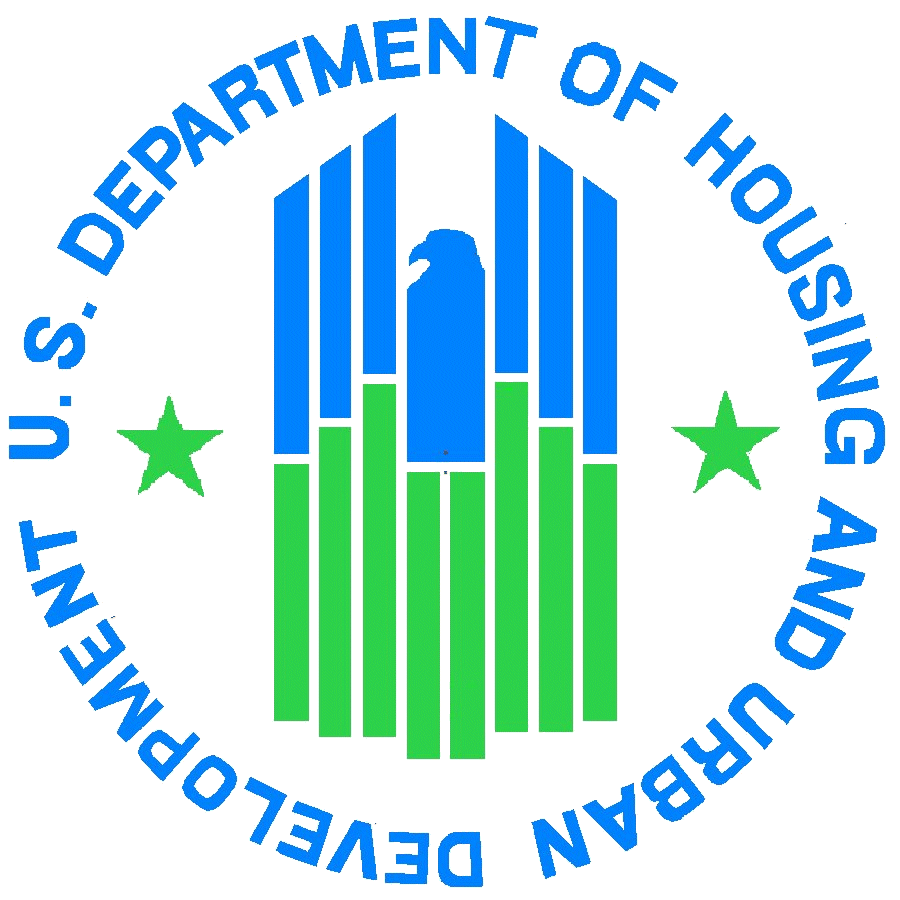 White House  and Congressional Delegation
Strengths
Presidential Visit
Long-time relationship with Delegation
Members serving in key positions
Weaknesses
Democratic Administration and Republican Delegation
Broke Recovery
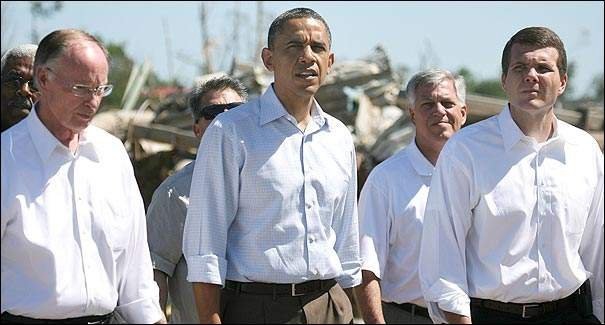 Governor, State Legislature and AEMA
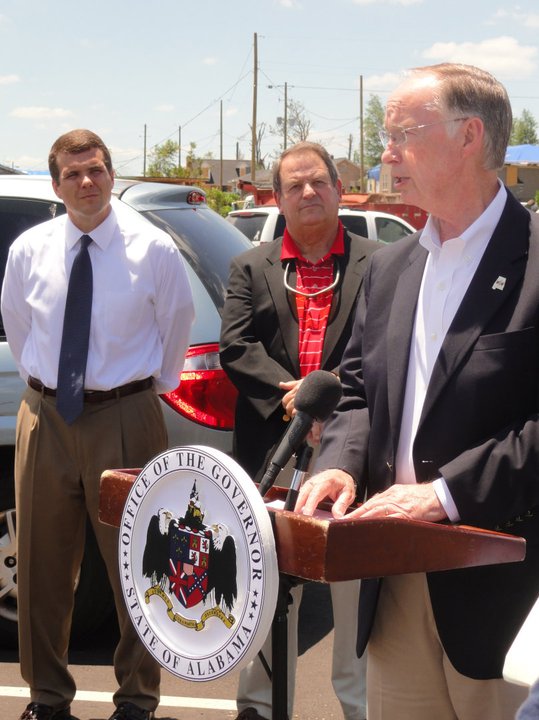 Strengths
Personal relationship with the Governor 
Provided resources immediately
Governor allowed the City to managed the disaster
Daily briefings of local legislative delegation
Provided a strong cost share in debris removal

Weaknesses
43 Counties were impacted in Alabama
State government not positioned for long-term recovery
LOCAL
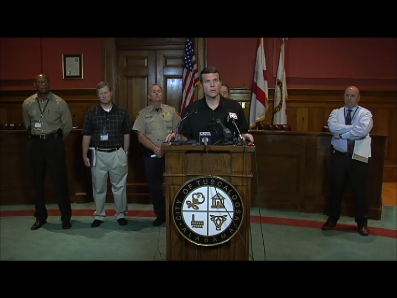 Strengths
Citizens and businesses led the way
34 municipalities participated in emergency response
City and county conducted unified media briefings
Majority of damage occurred in City’s Police and Fire jurisdiction
University of Alabama

Weakness
Overwhelmed with offers to provide resources
Tuscaloosa County EMA was destroyed
Political issues
Preparing for the FUTURE
Timing is Everything
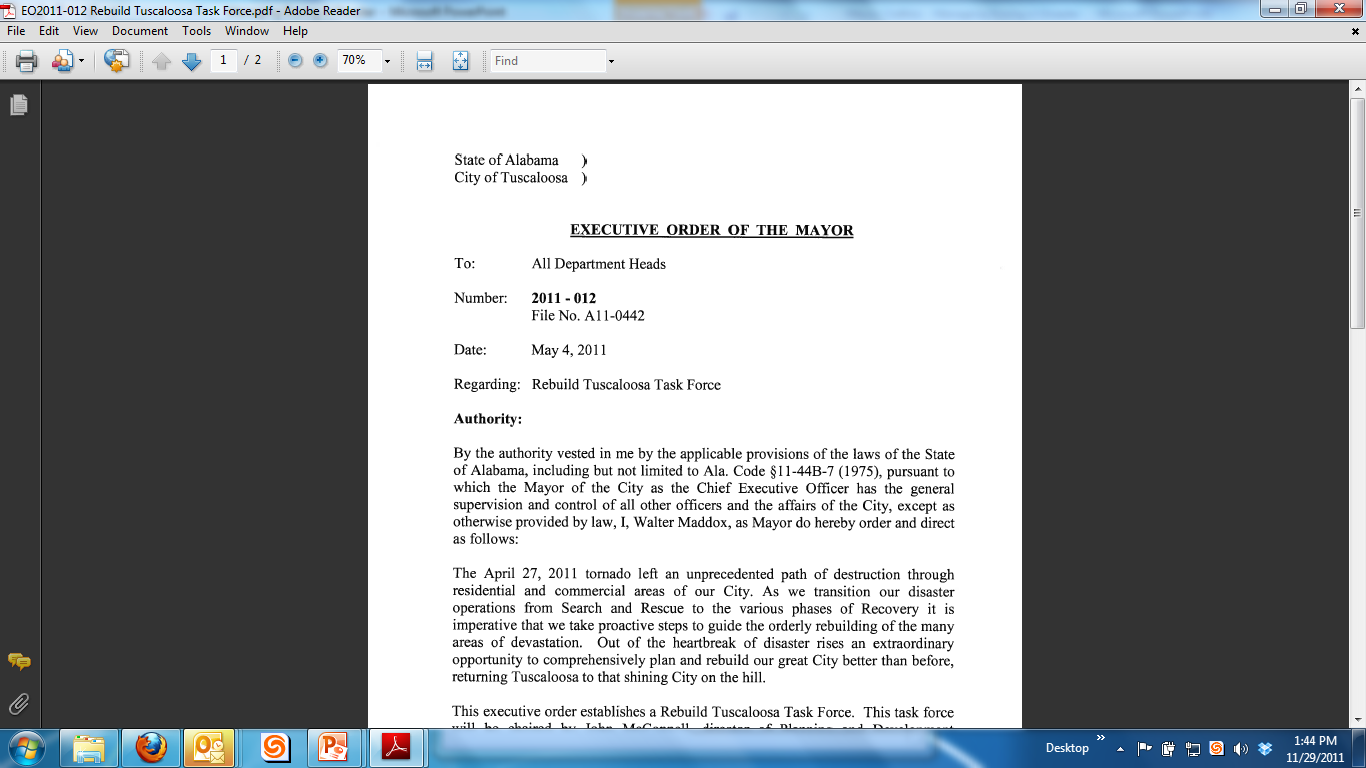 Build Back Now or Build Back Better?
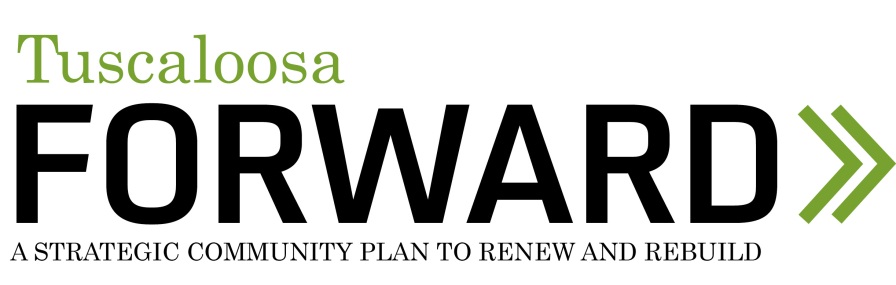 The Tuscaloosa Forward Strategic Rebuilding Plan will establish the community’s vision for the future of Tuscaloosa
Build Back Now or Build Back Better?
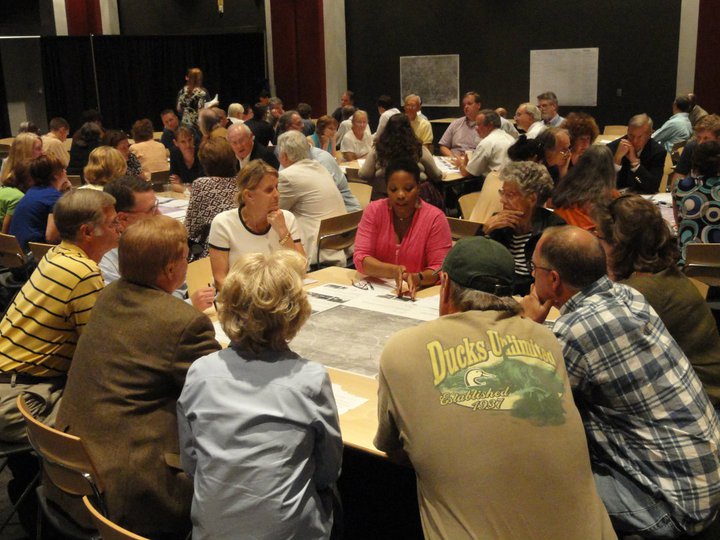 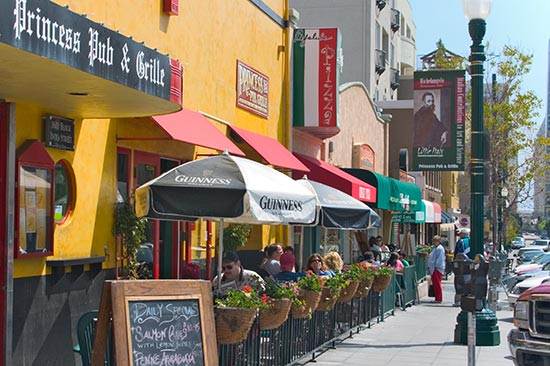 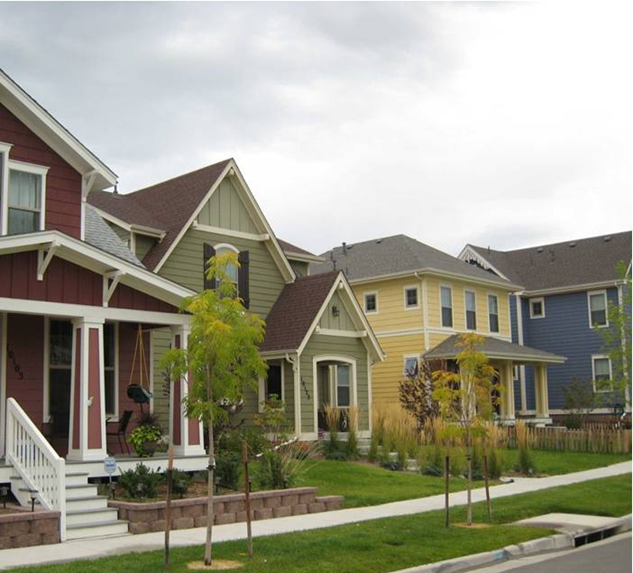 Managing the RecoveryHousingInfrastructureBuilding Codes and ZoningFloodwaysFinancial ImpactFederal FundingHumanitarian EffortsStaffingPsychological Impact
Out of Chaos Comes Hope
THANK YOU!!!!!
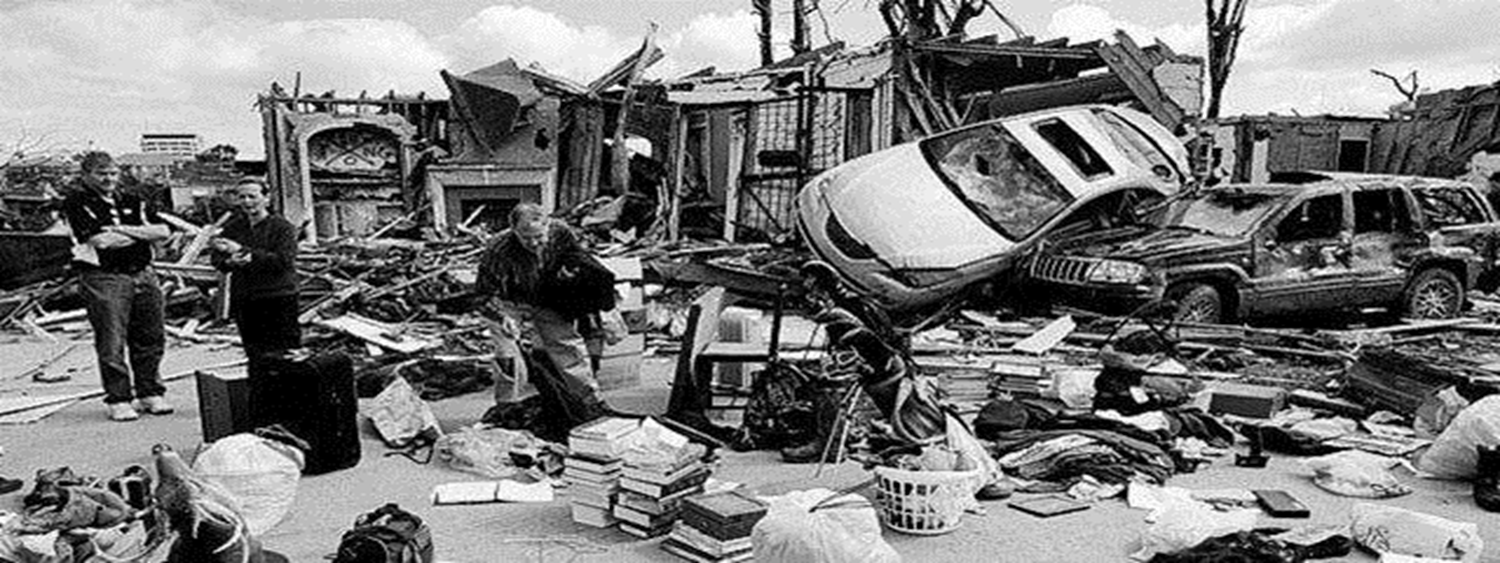